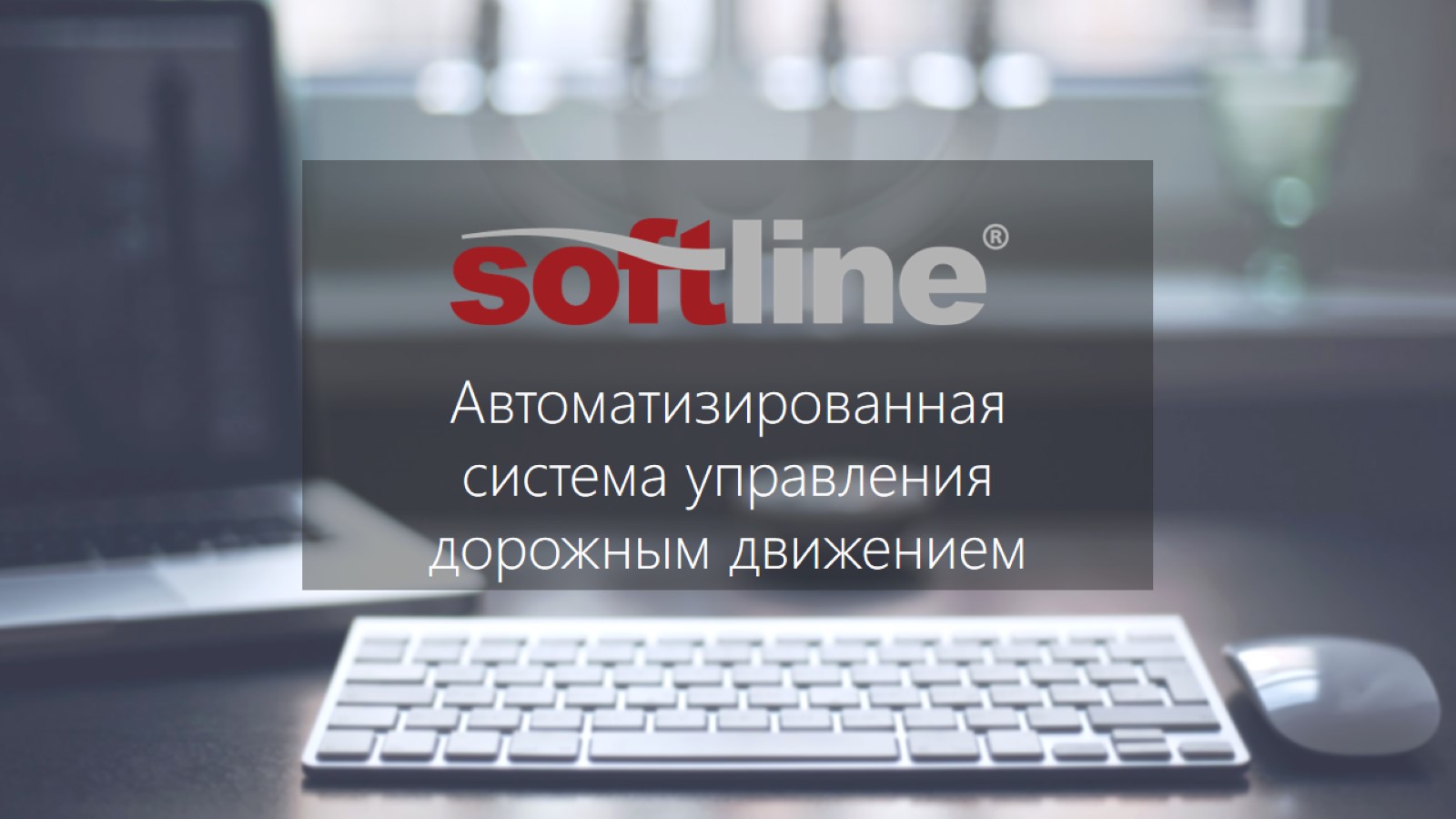 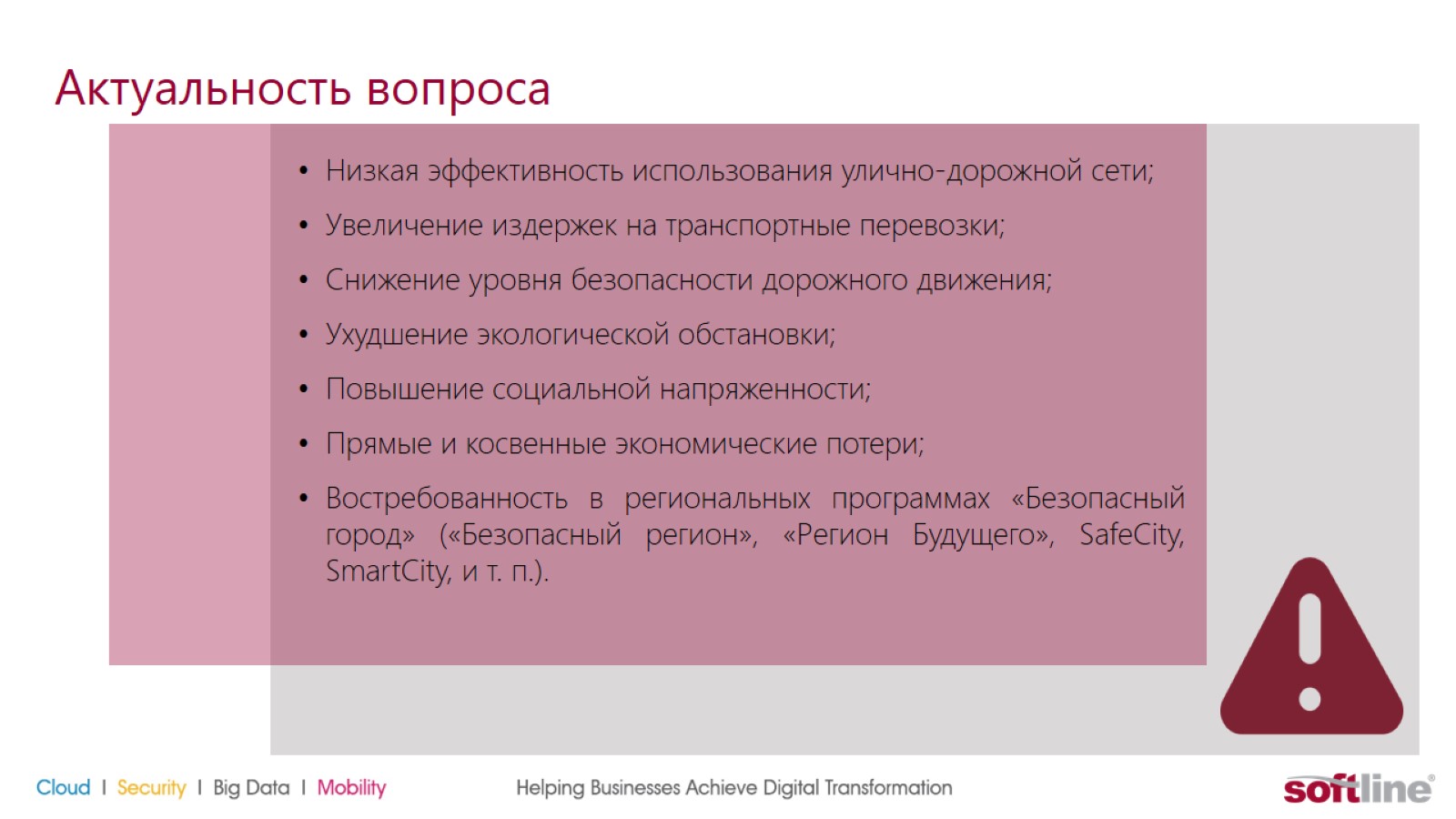 Актуальность вопроса
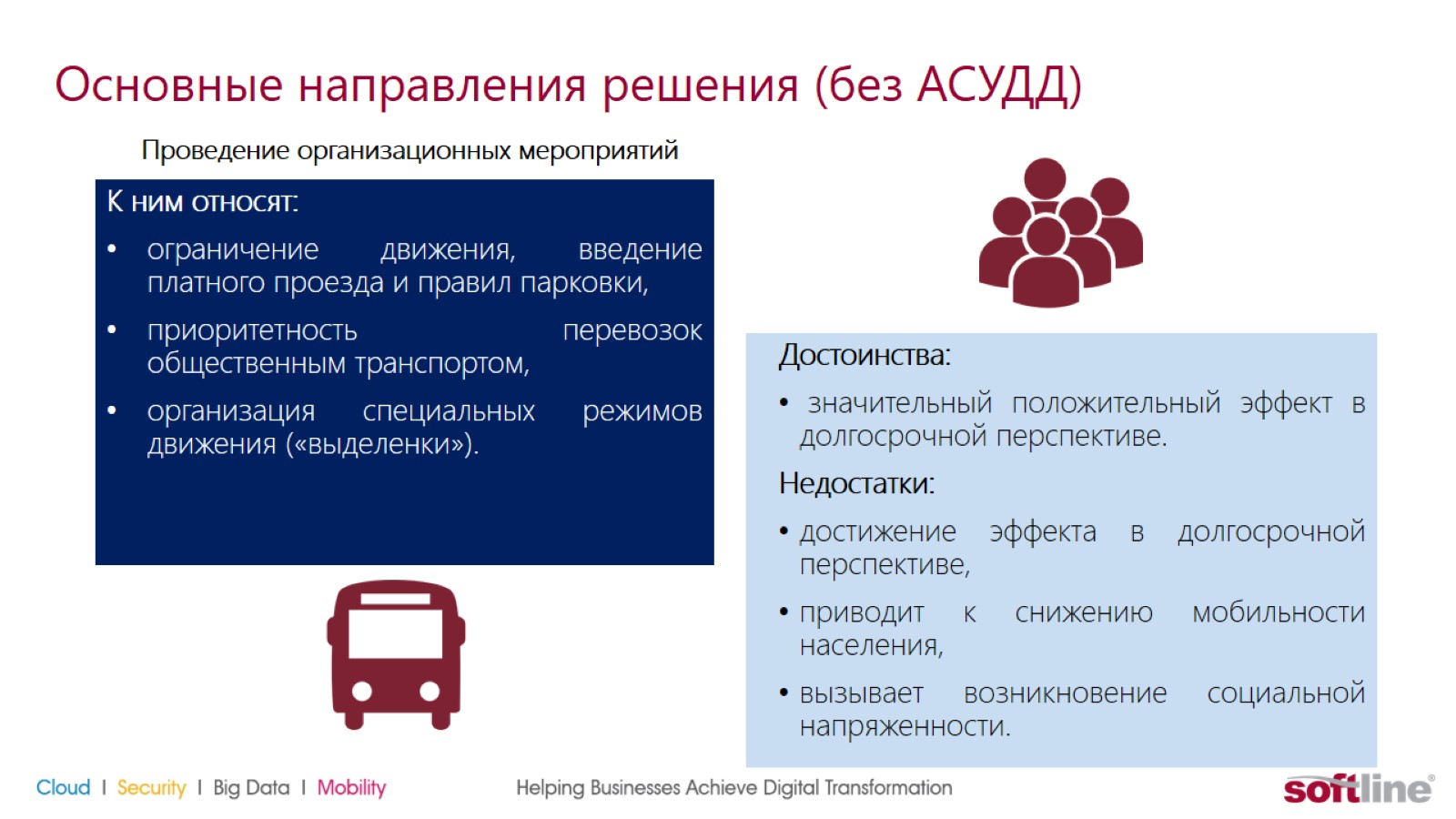 Основные направления решения (без АСУДД)
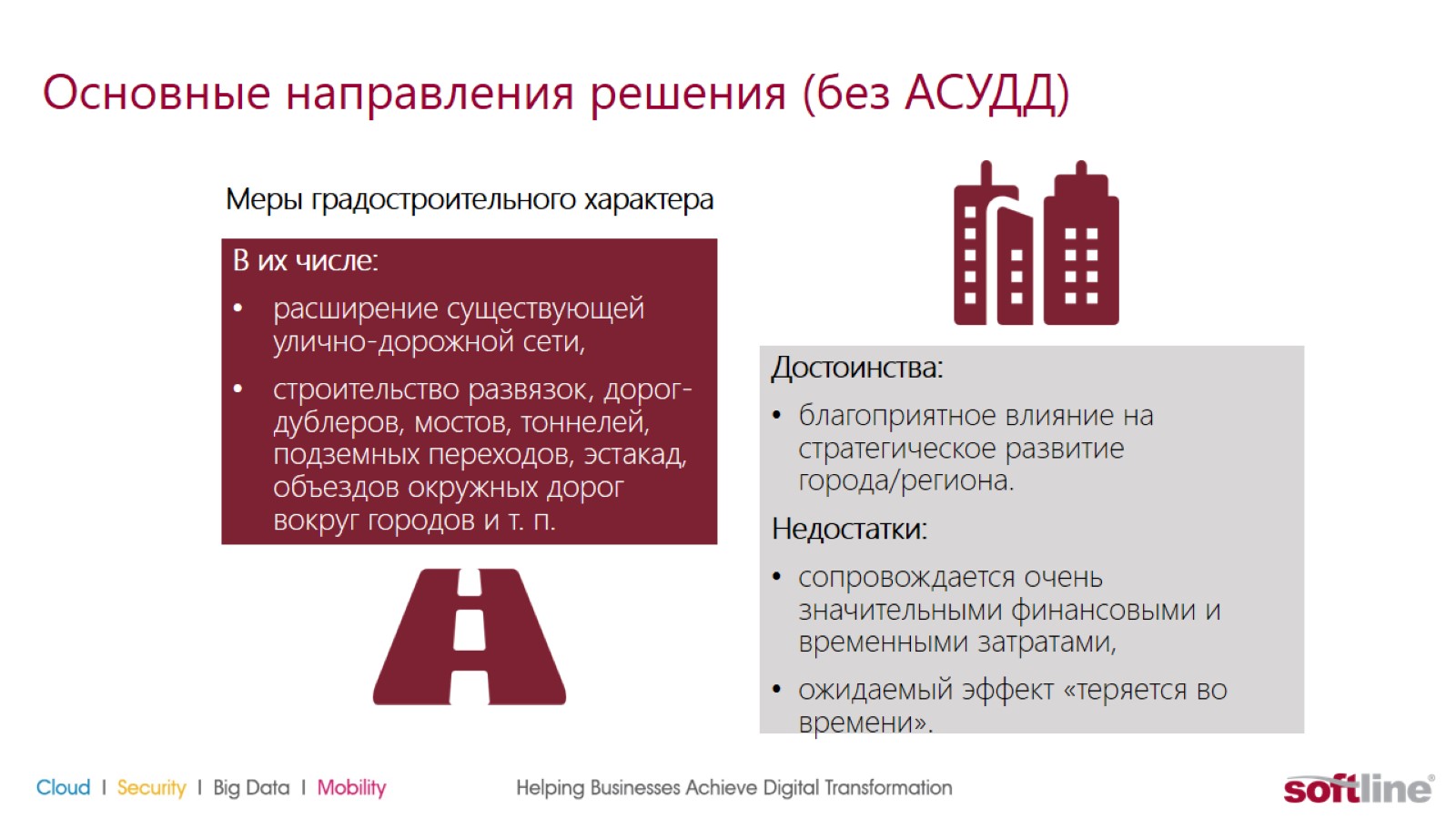 Основные направления решения (без АСУДД)
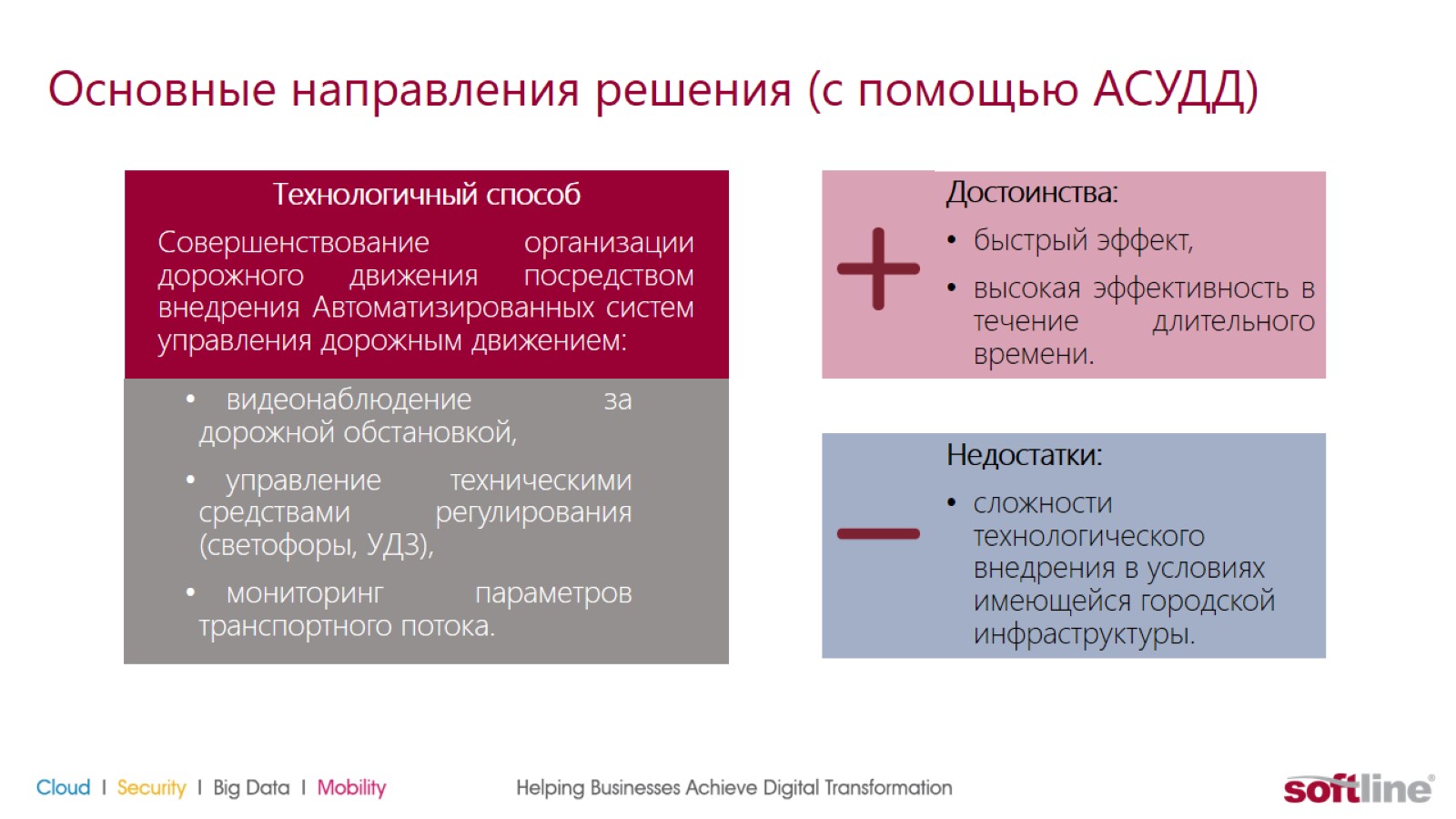 Основные направления решения (с помощью АСУДД)
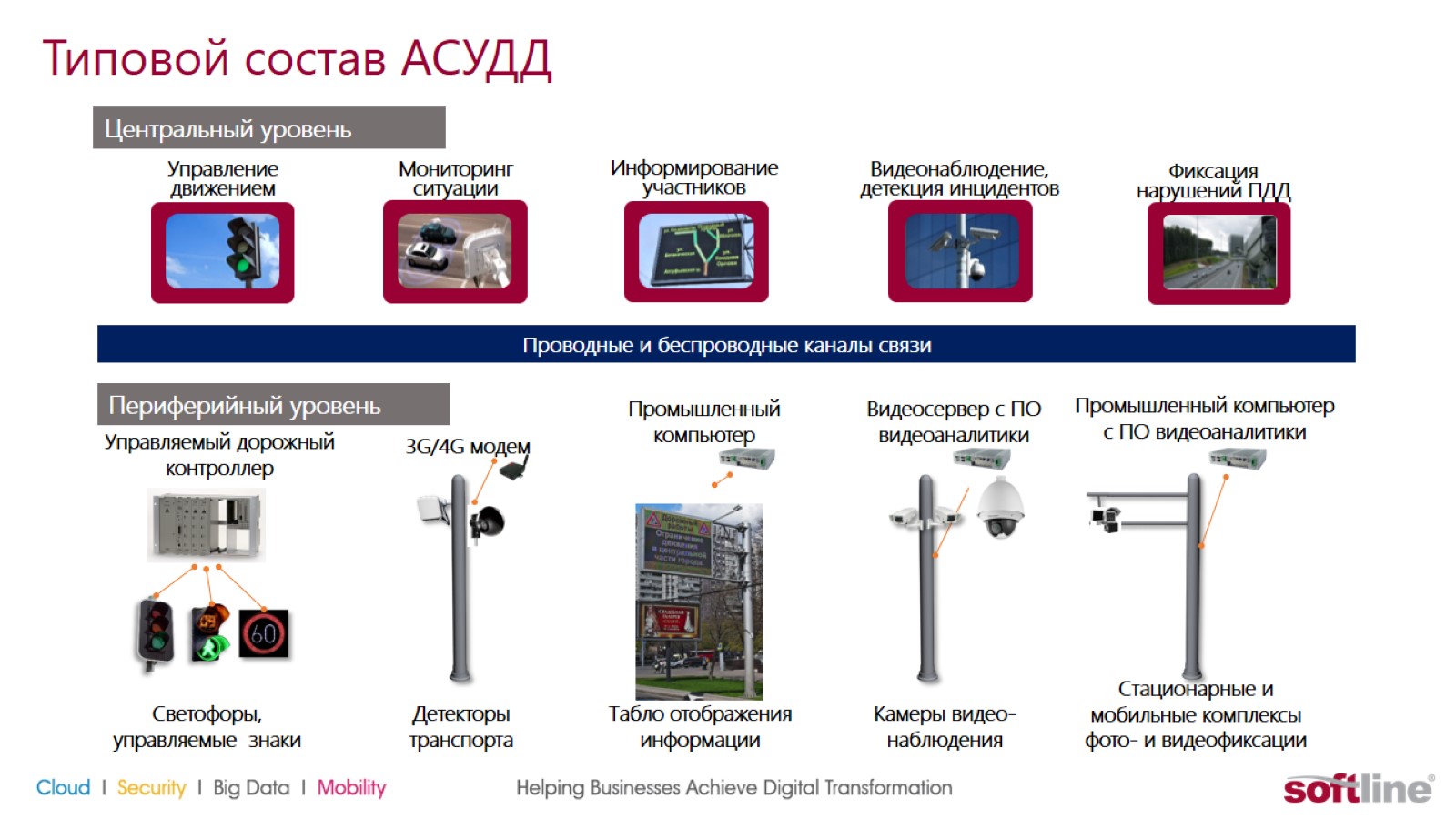 Типовой состав АСУДД
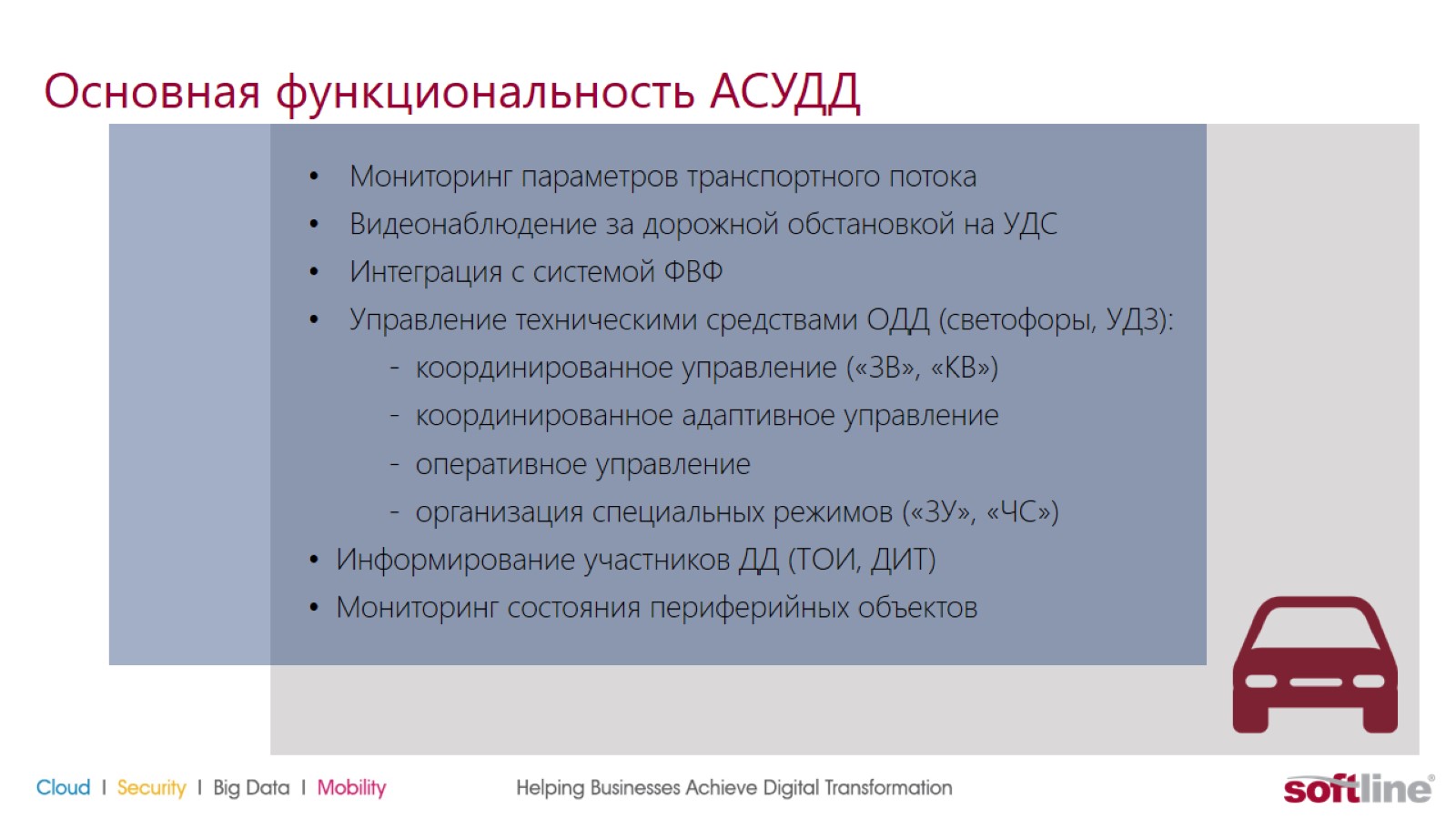 Основная функциональность АСУДД
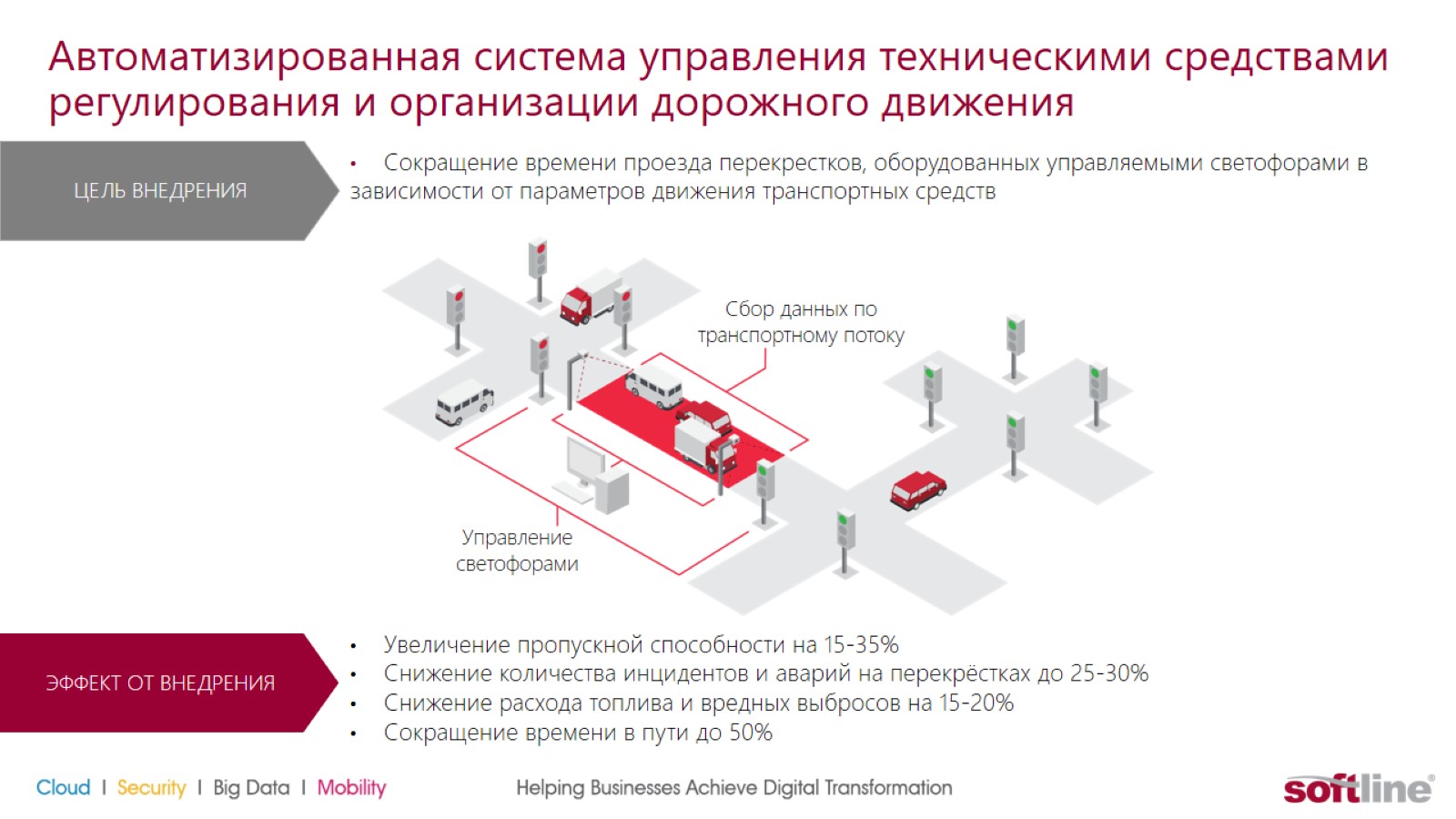 Автоматизированная система управления техническими средствами регулирования и организации дорожного движения
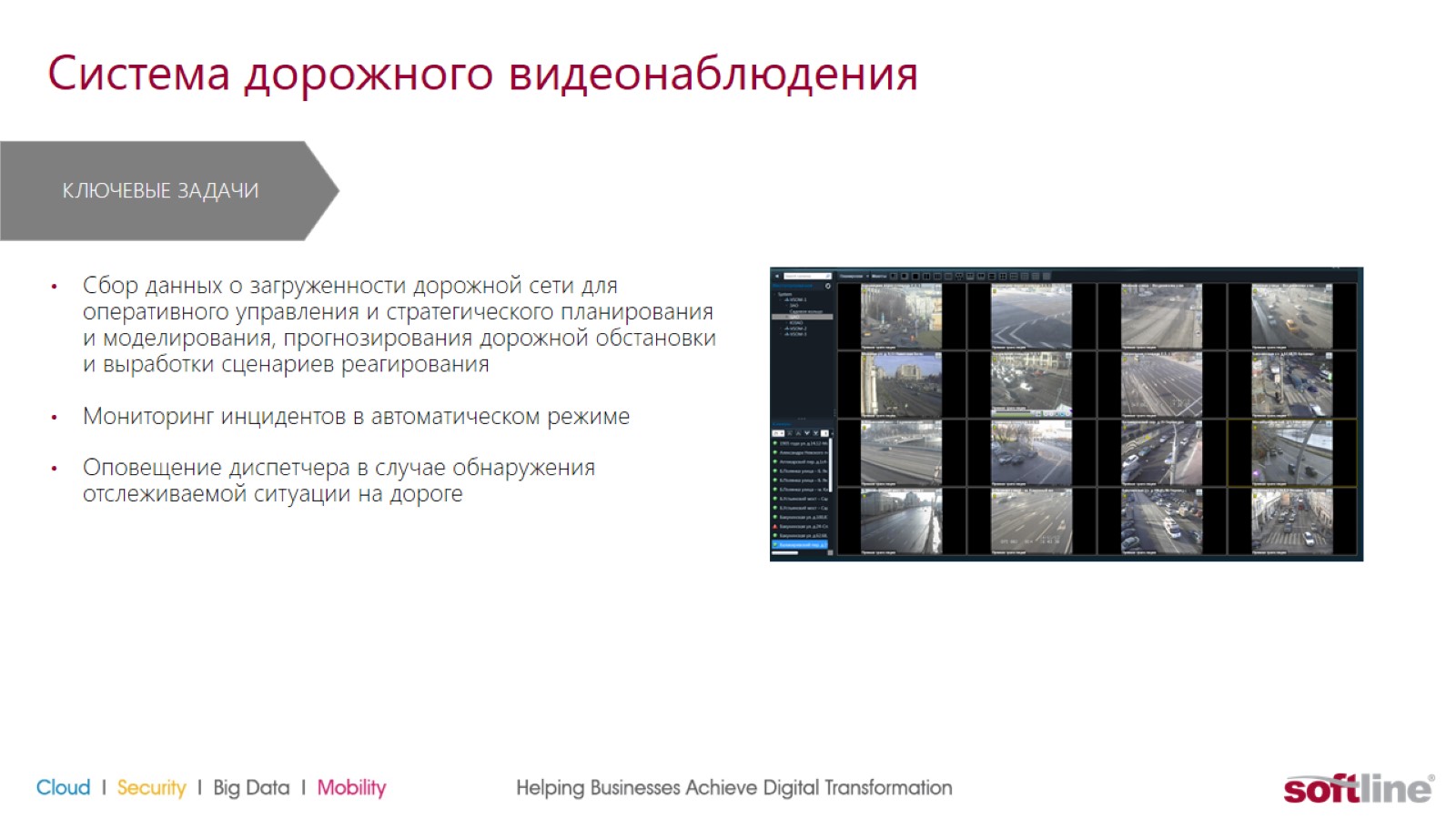 Система дорожного видеонаблюдения
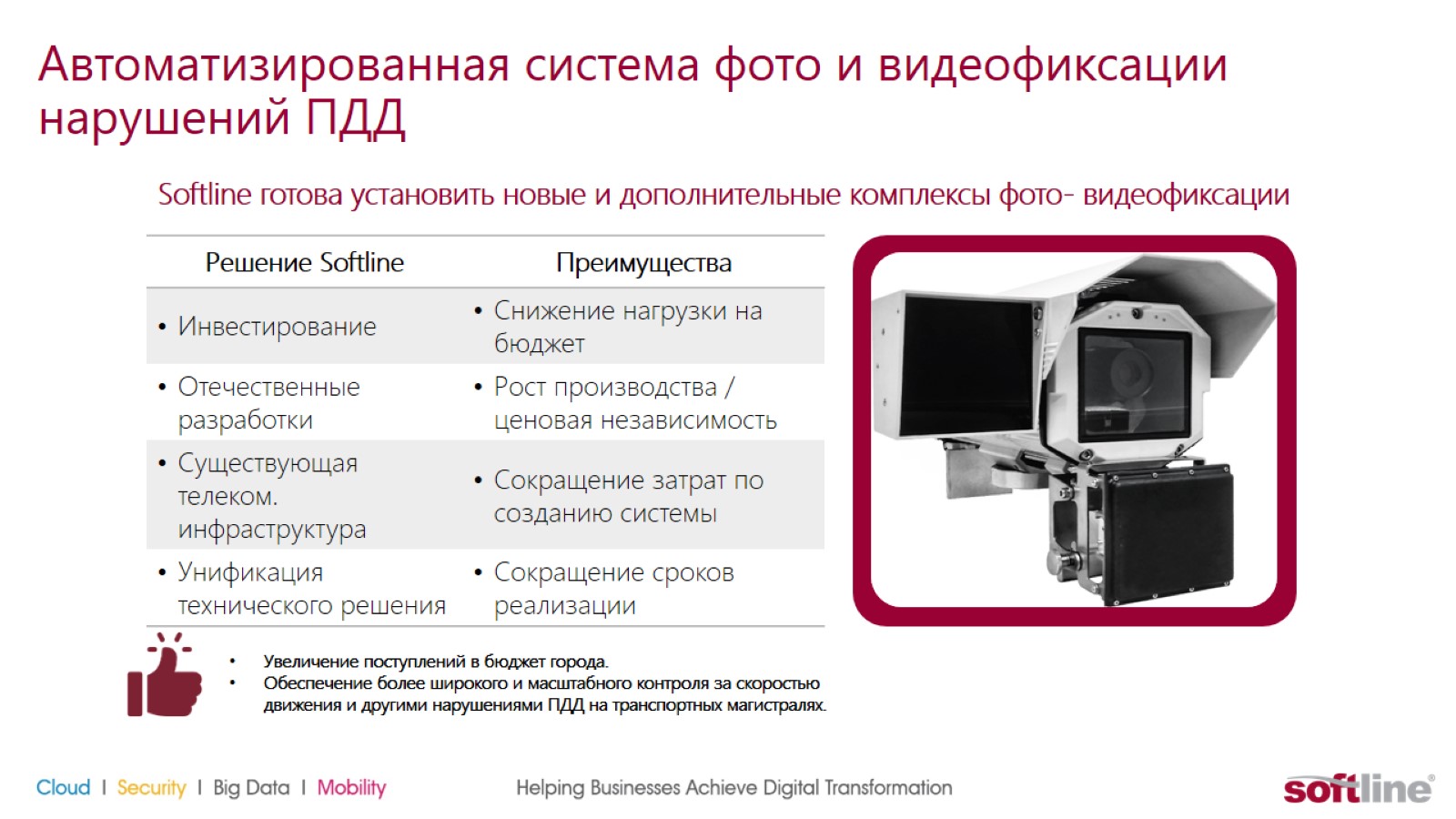 Автоматизированная система фото и видеофиксации нарушений ПДД
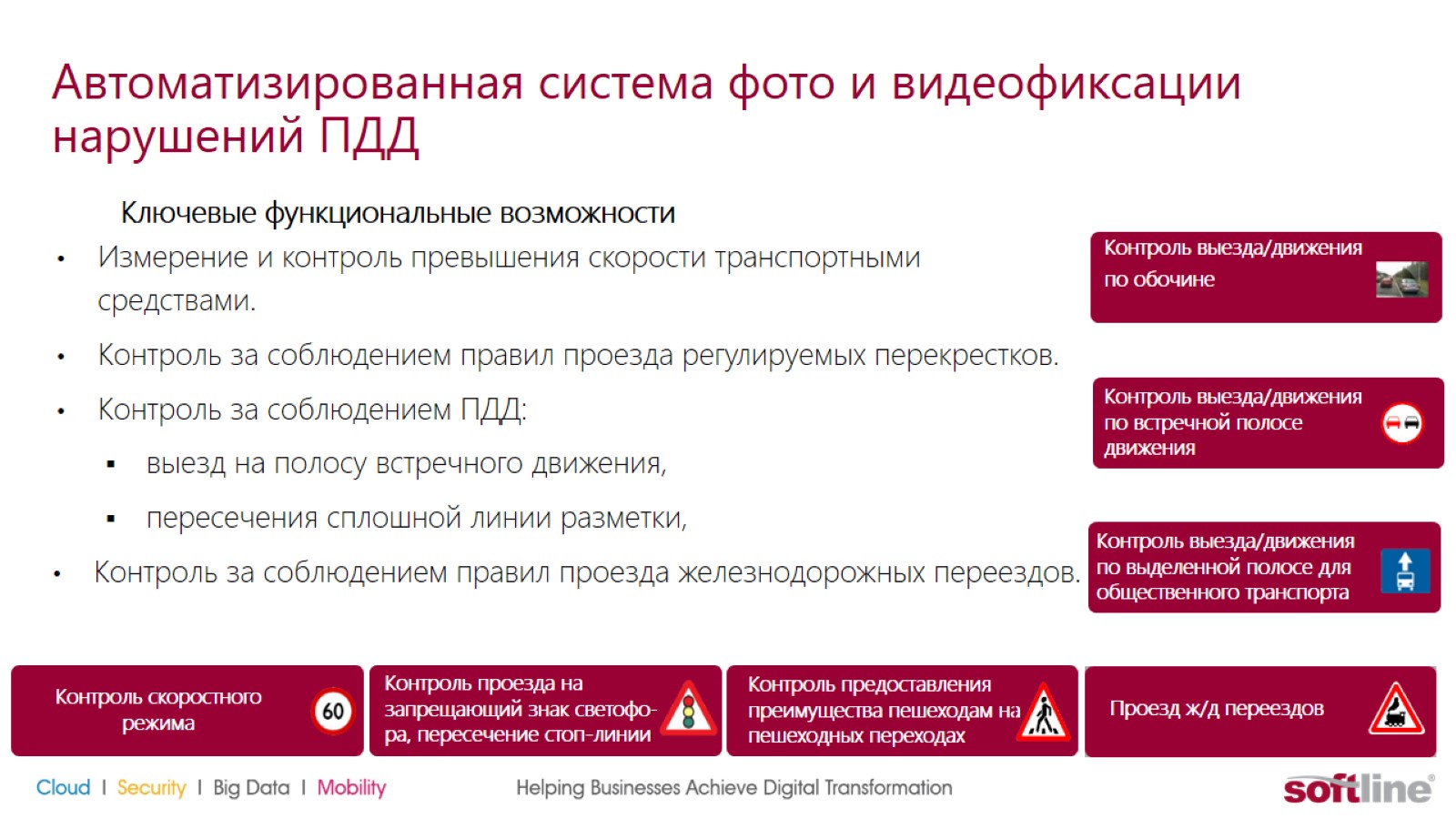 Автоматизированная система фото и видеофиксации нарушений ПДД
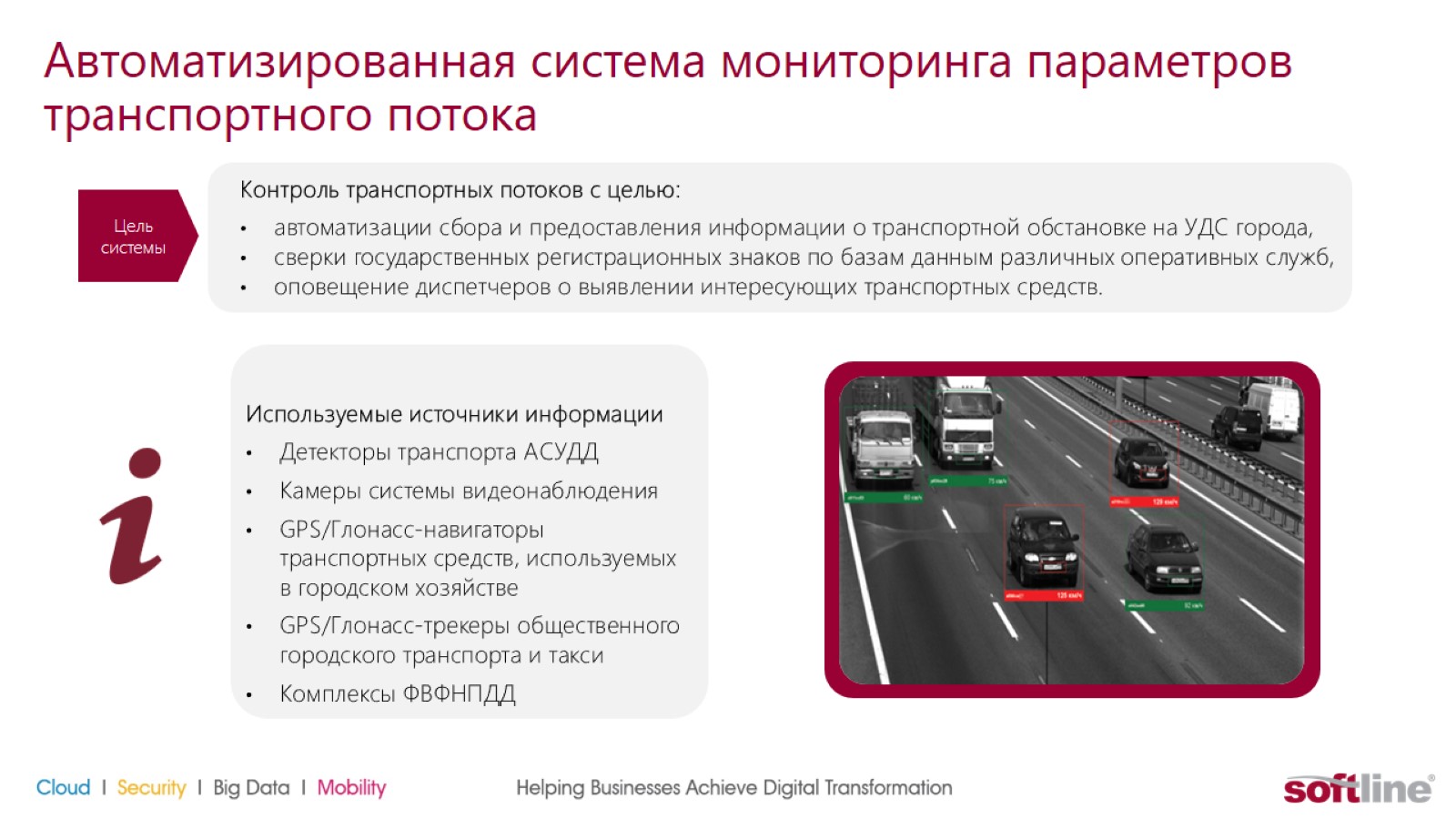 Автоматизированная система мониторинга параметров транспортного потока
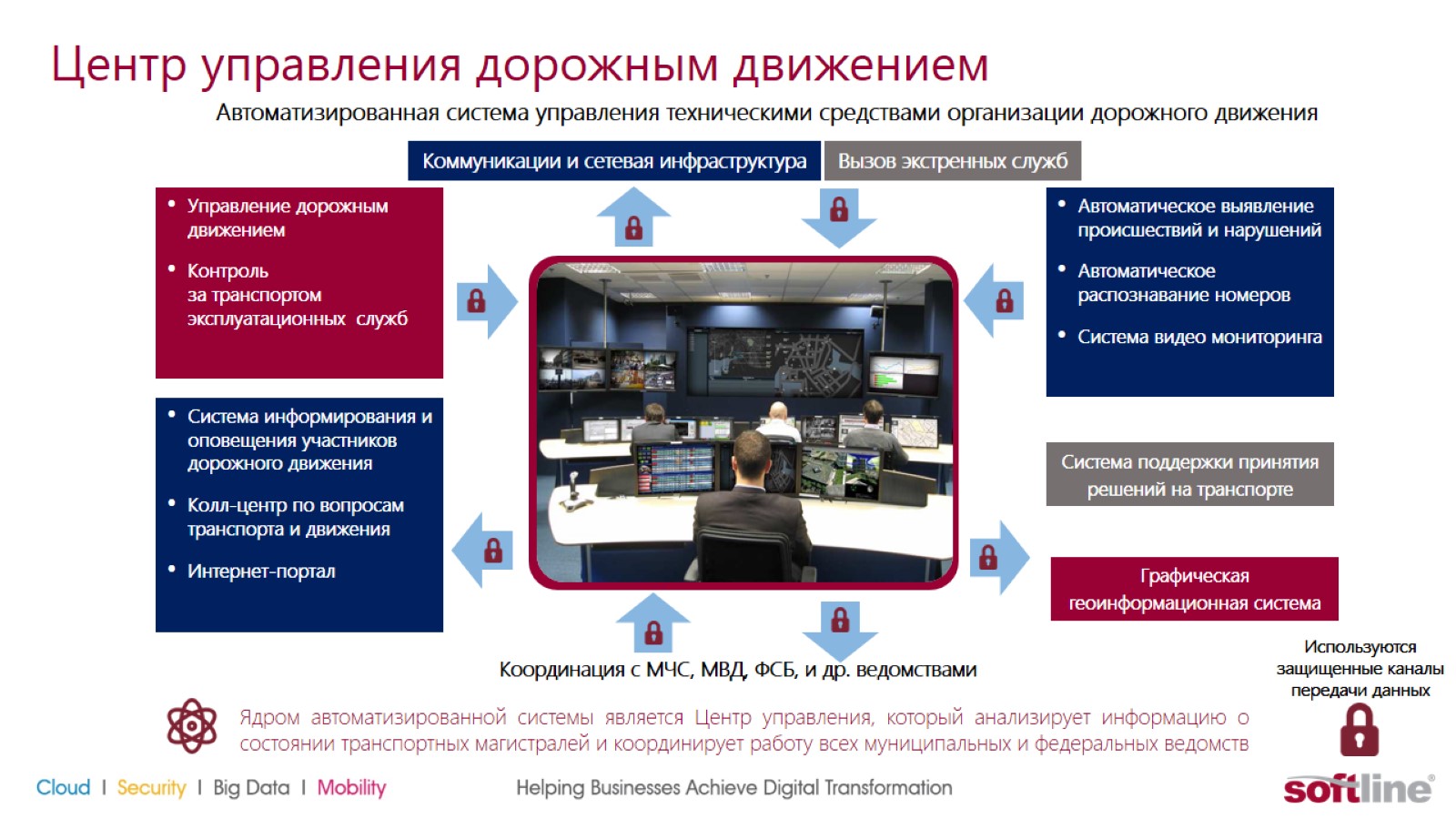 Центр управления дорожным движением
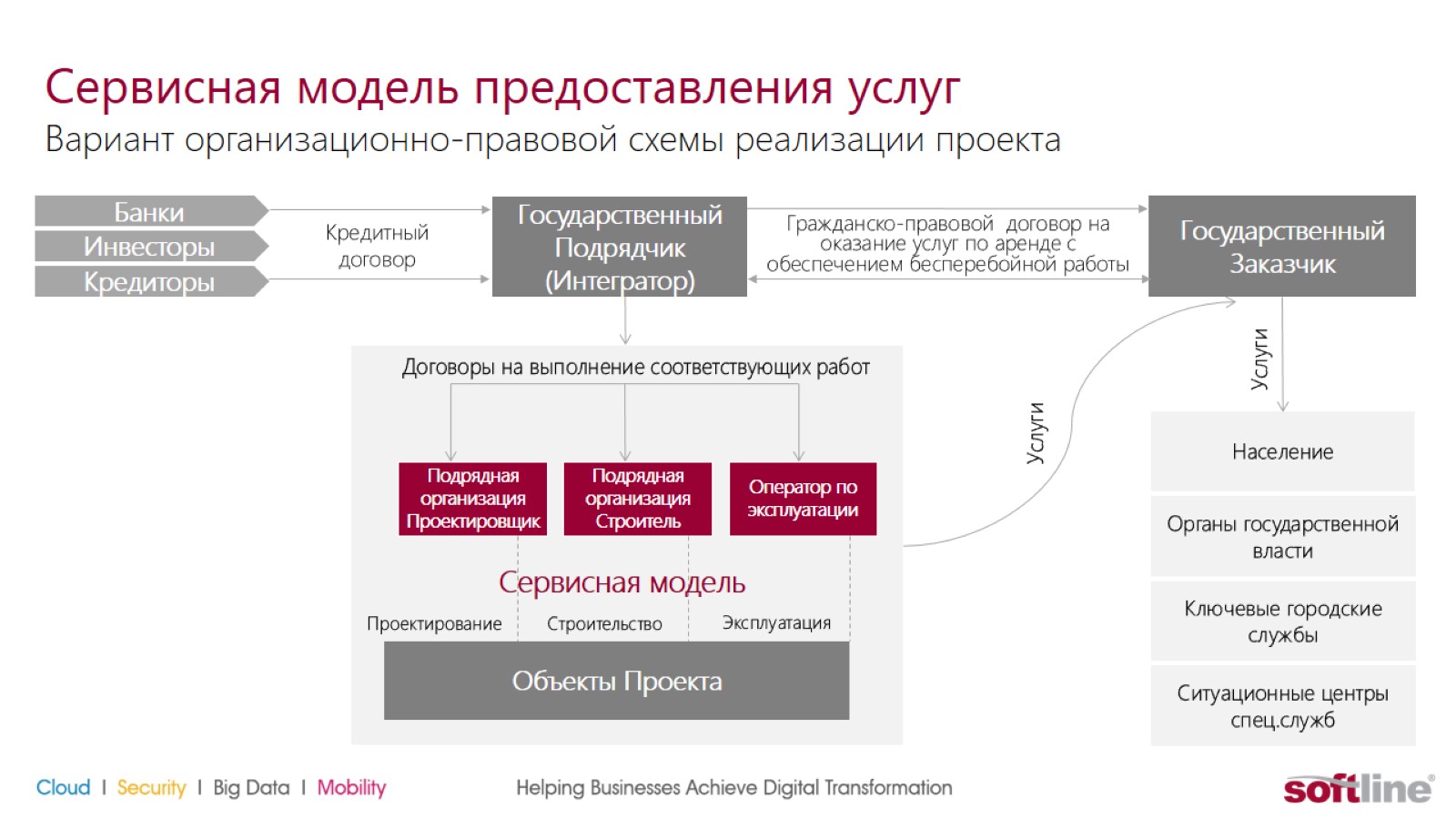 Сервисная модель предоставления услуг
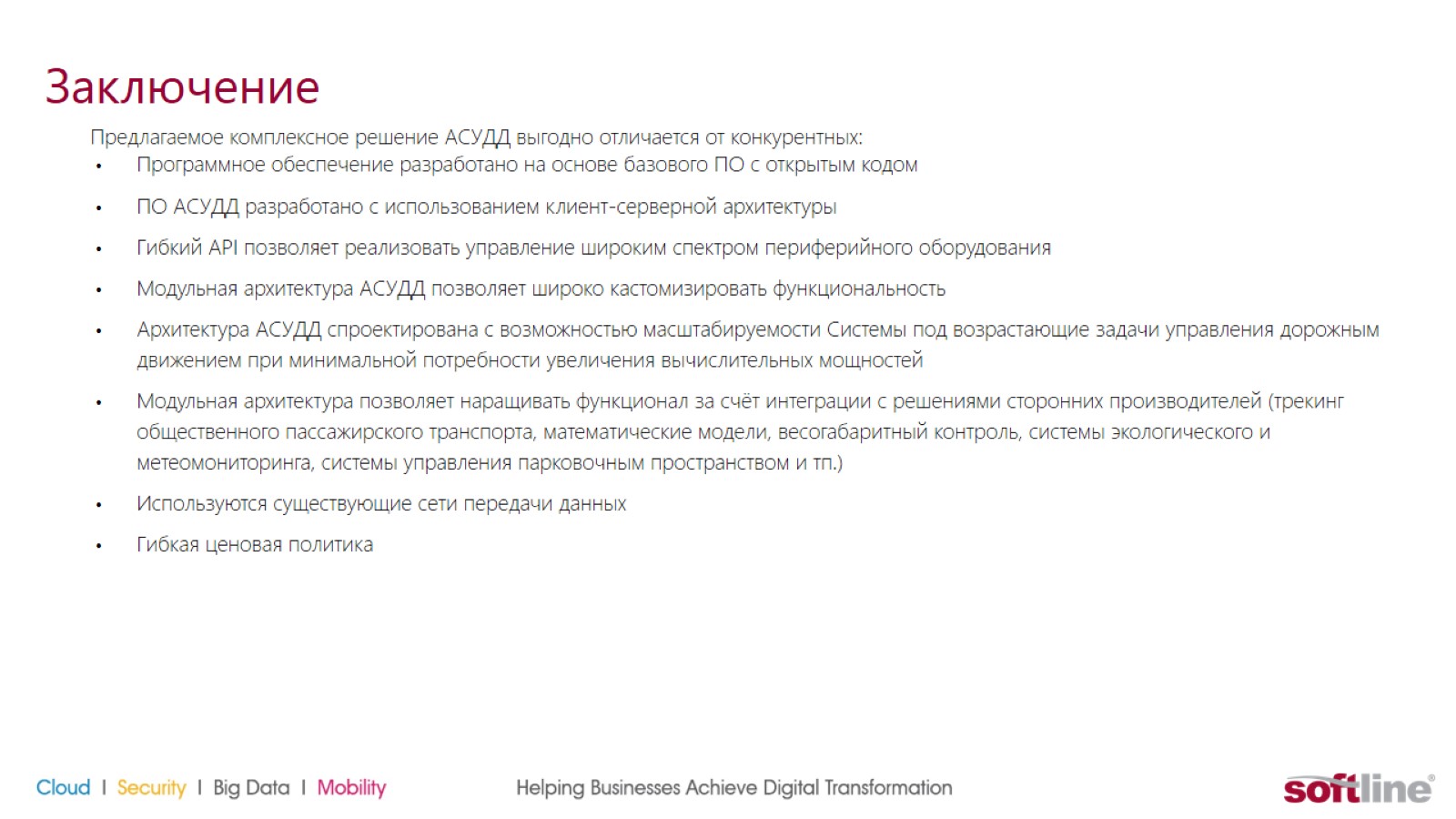 Заключение
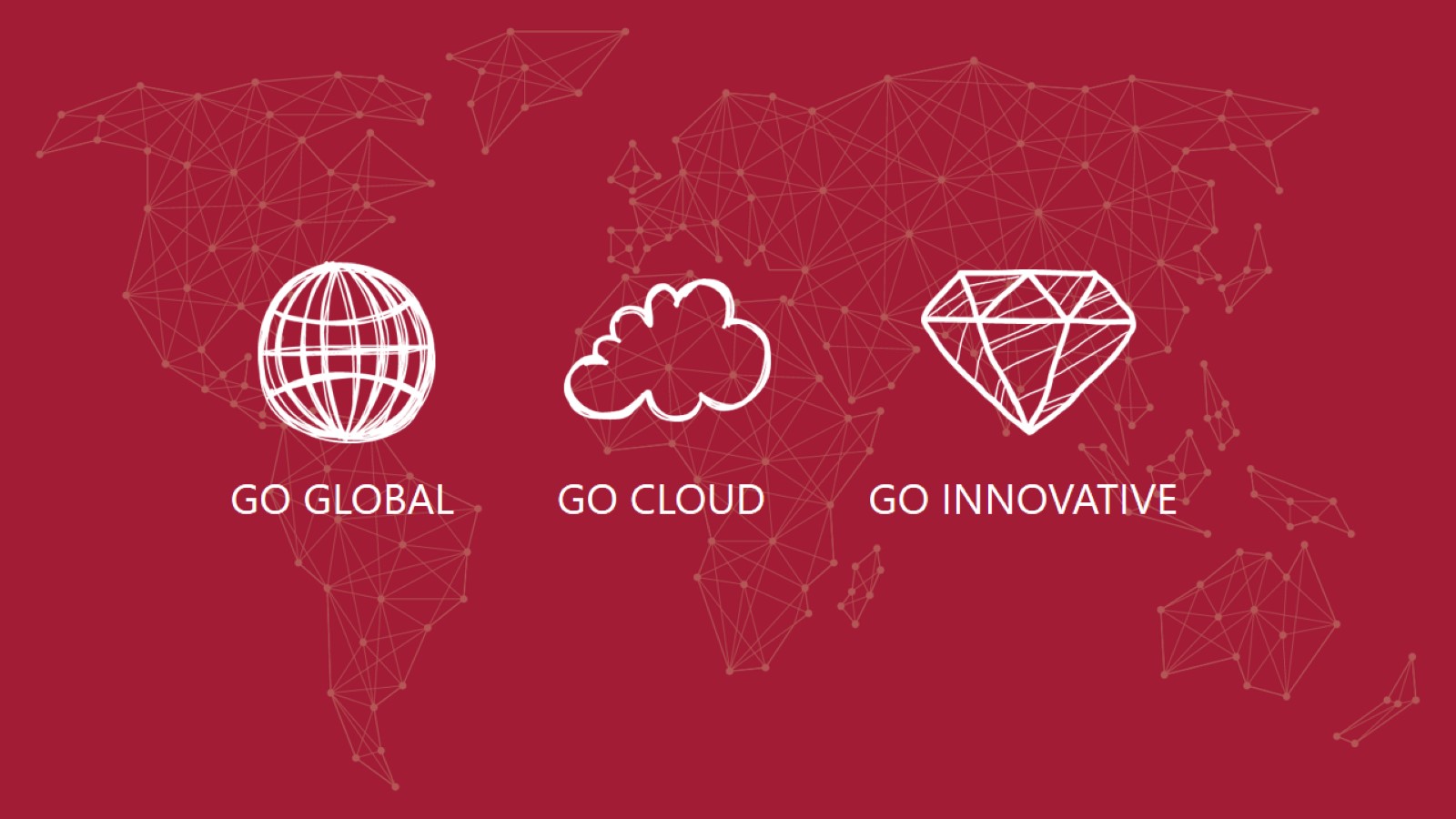